TIẾNG VIỆT 1
Tập 2
Tuần 30
Góc sáng tạo: Trưng bày tranh ảnh 
“Em yêu thiên nhiên”
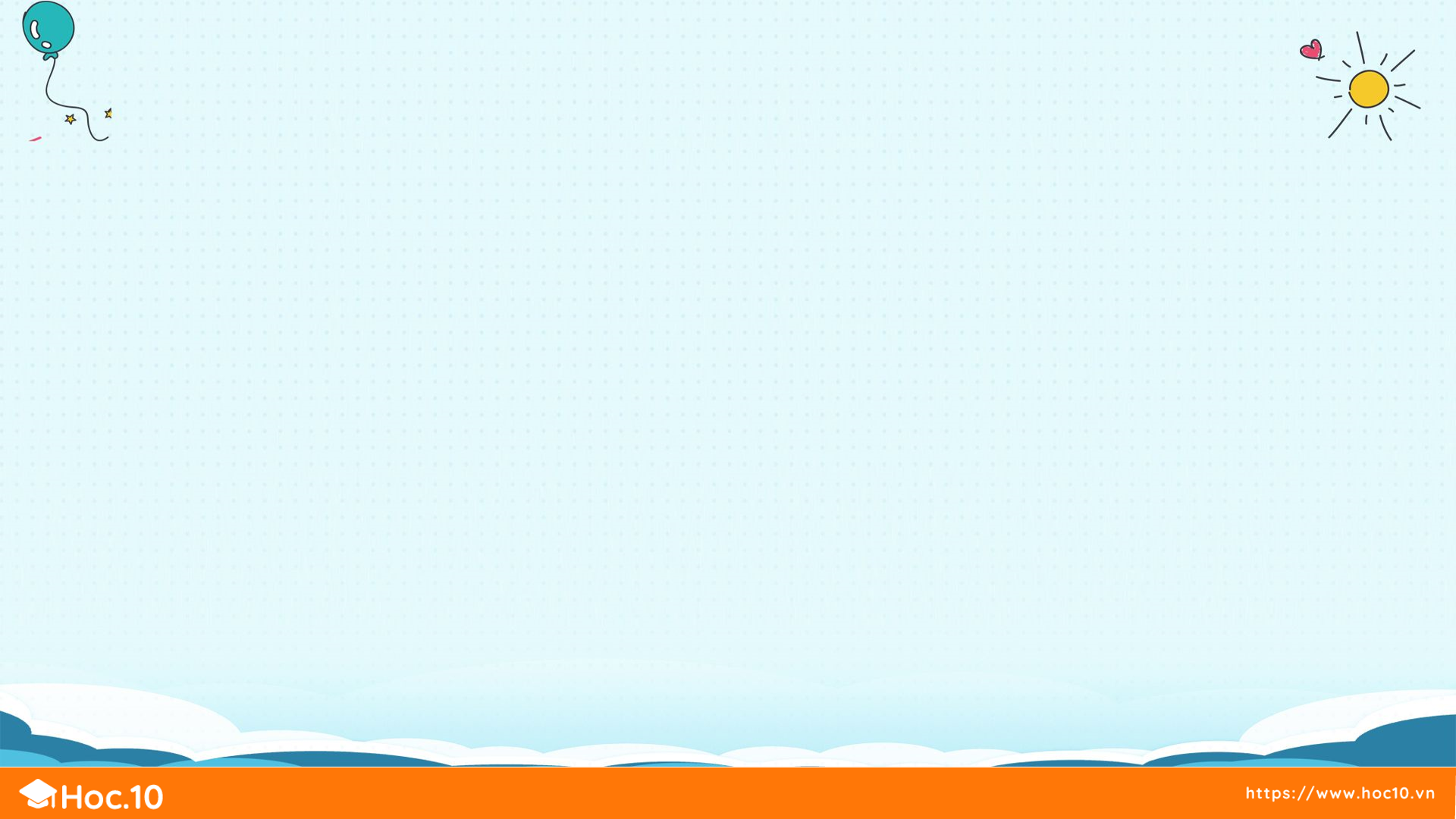 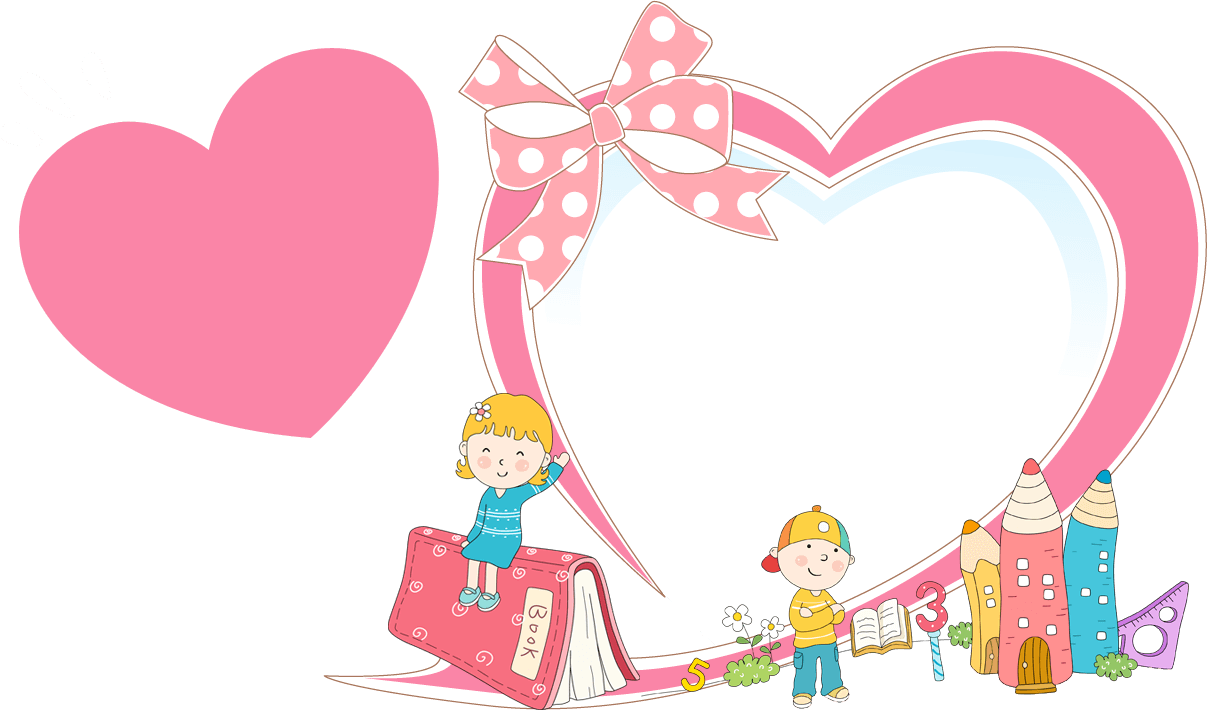 Khởi động
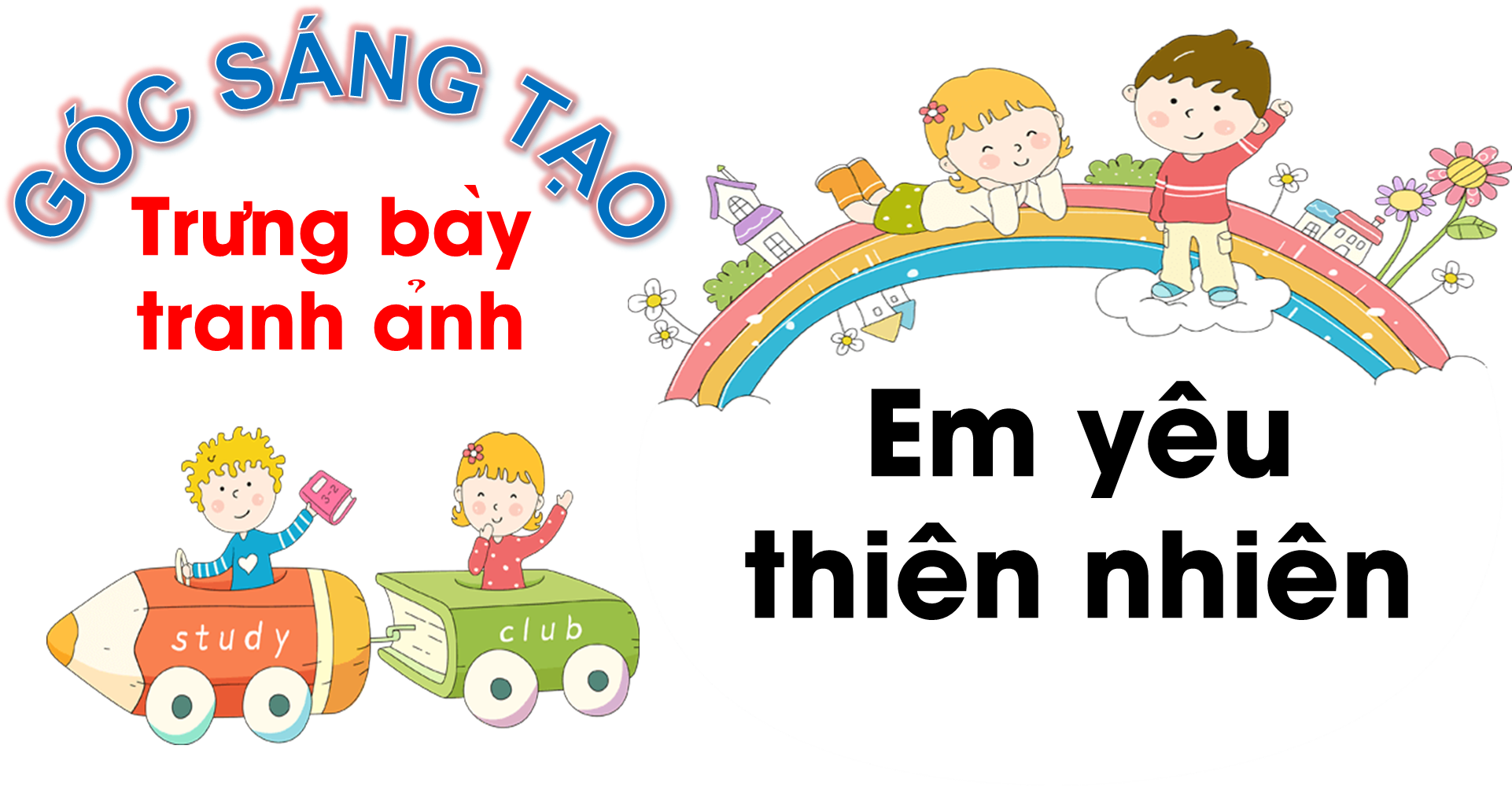 Trưng bày
tranh ảnh
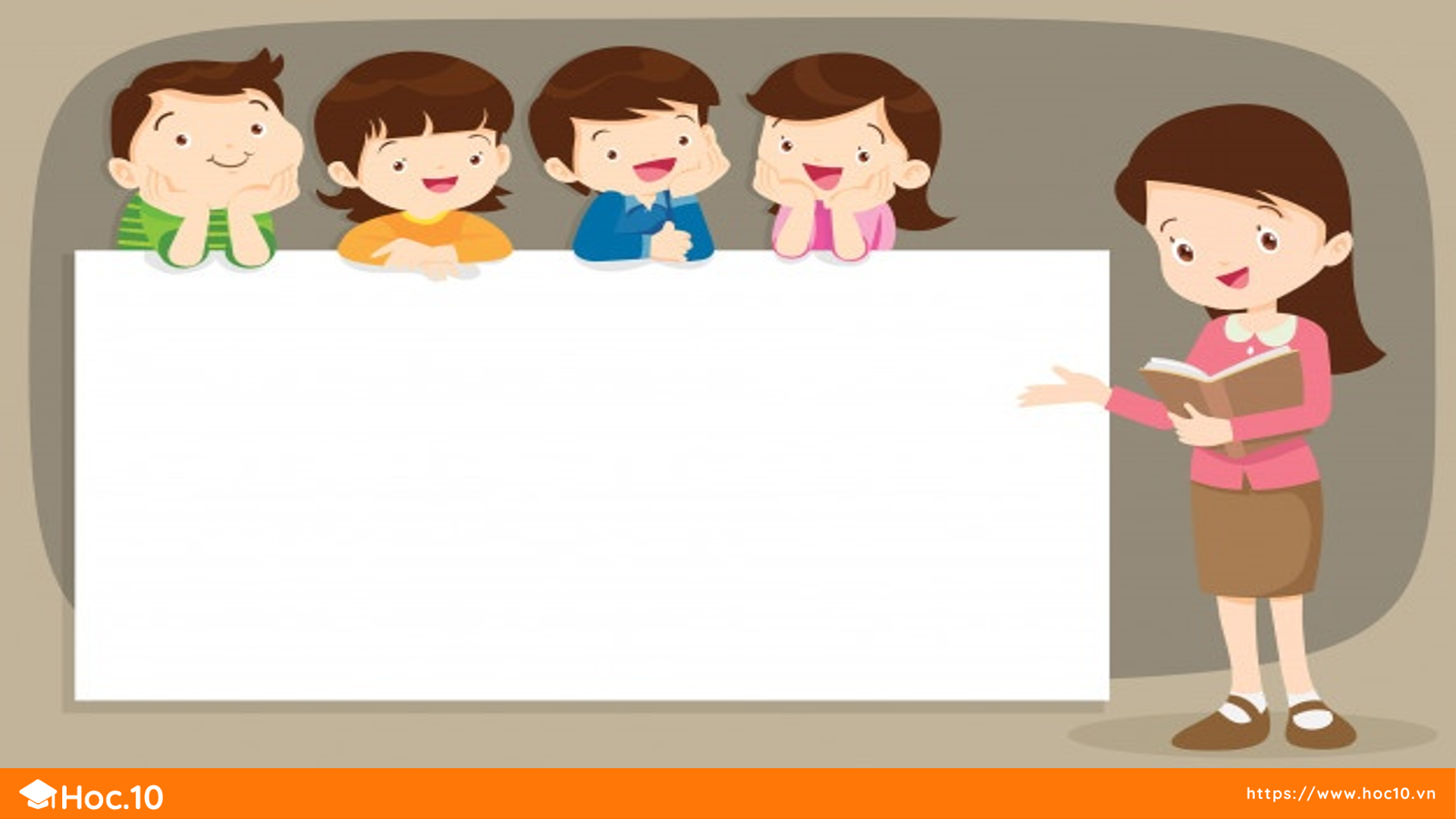 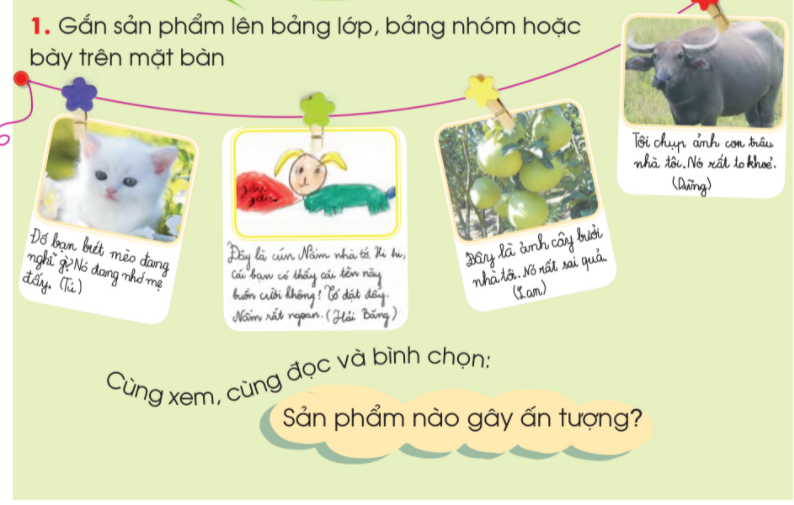 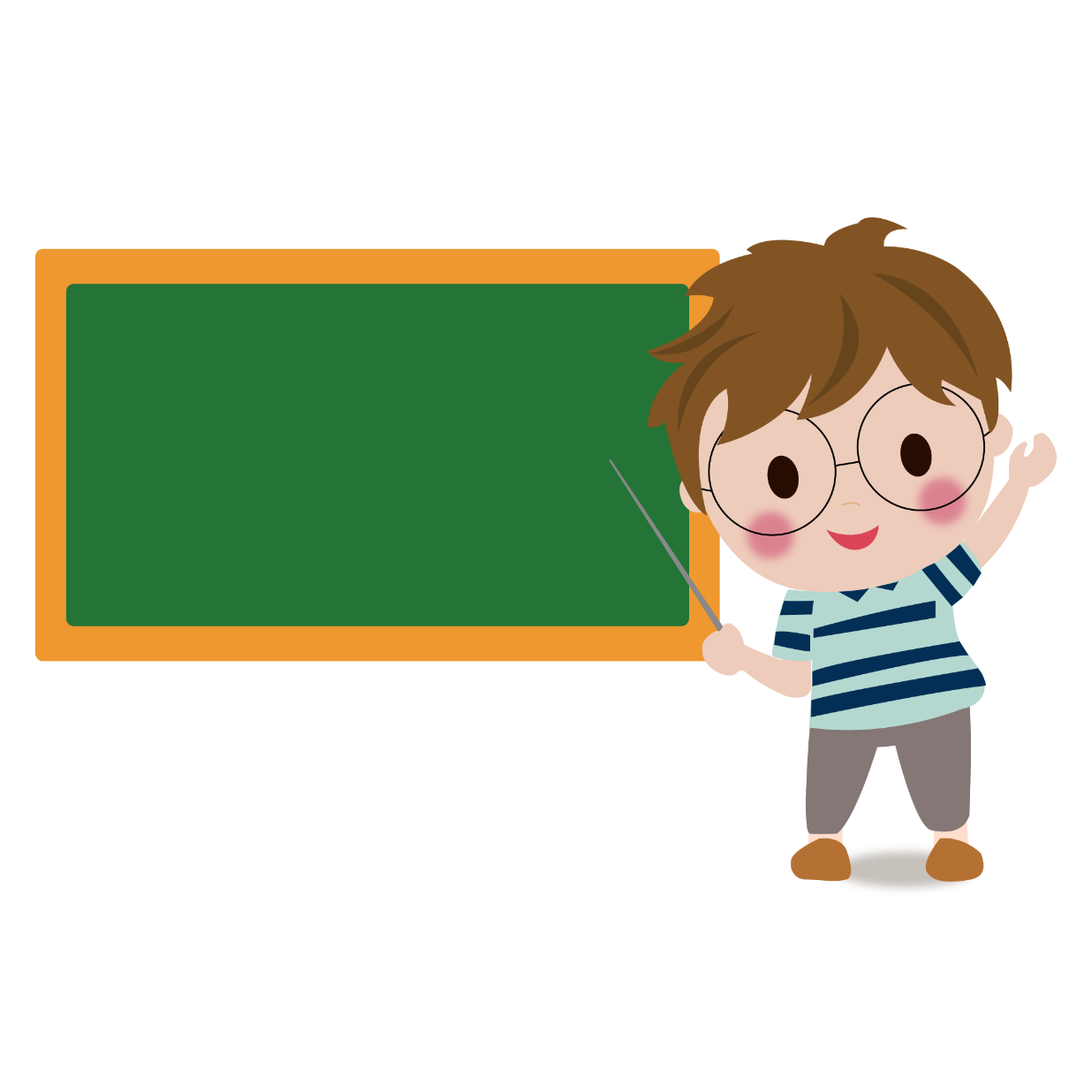 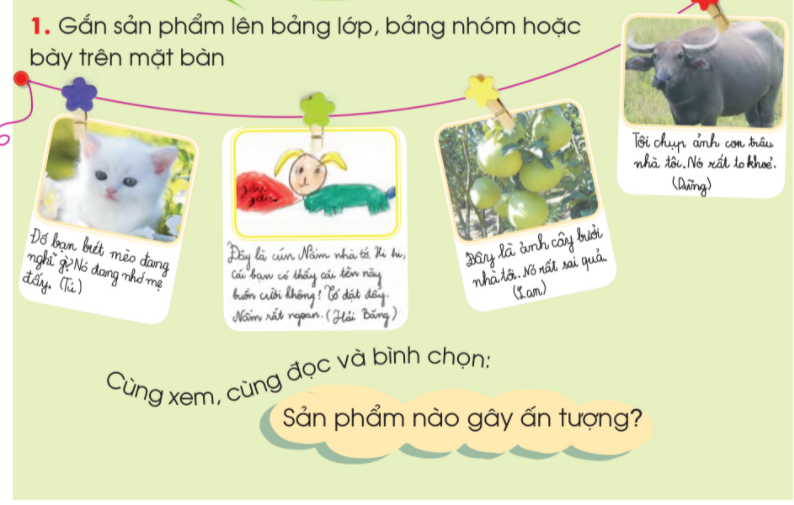 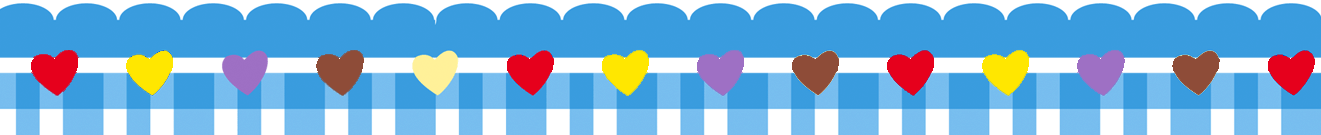 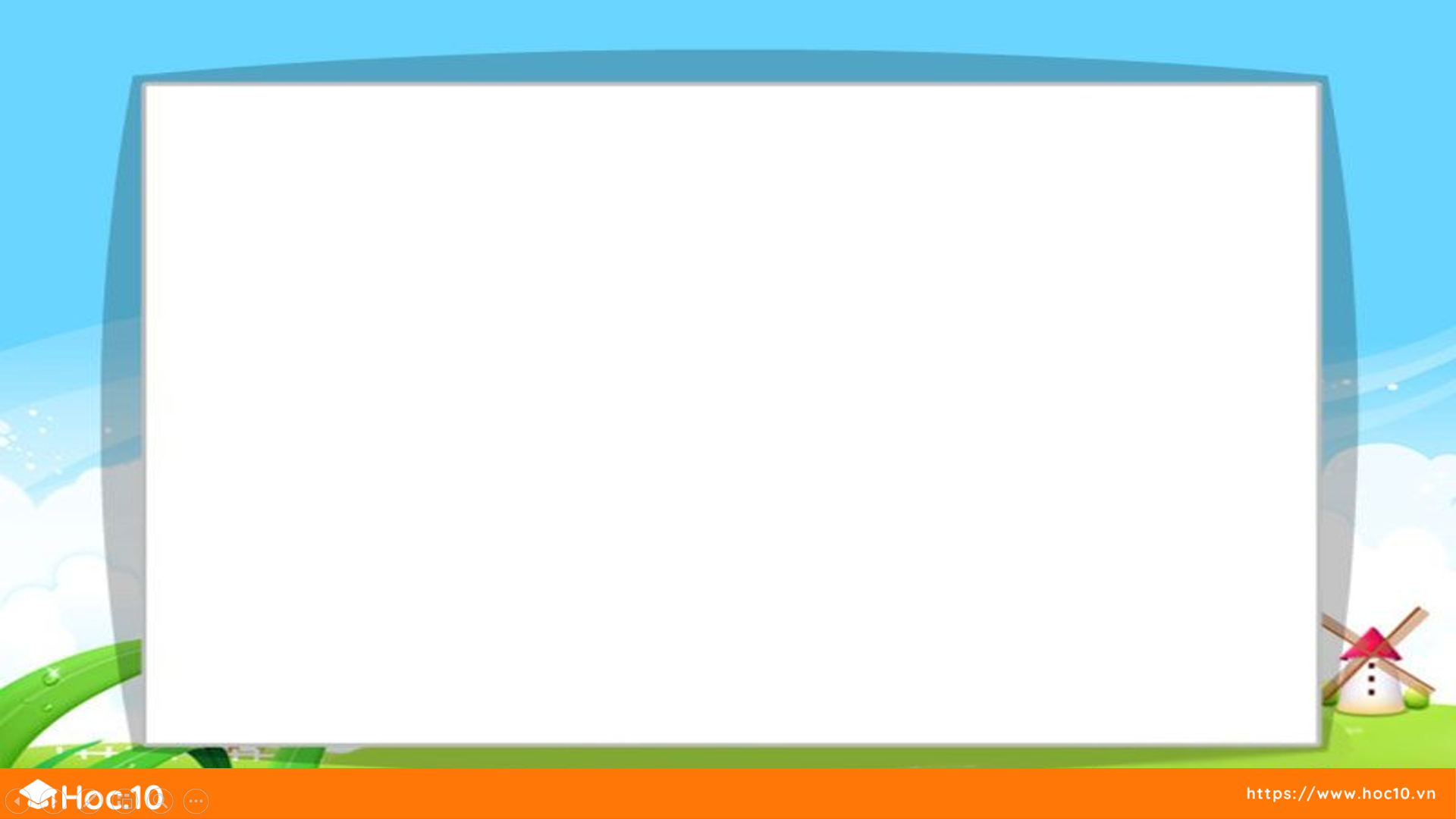 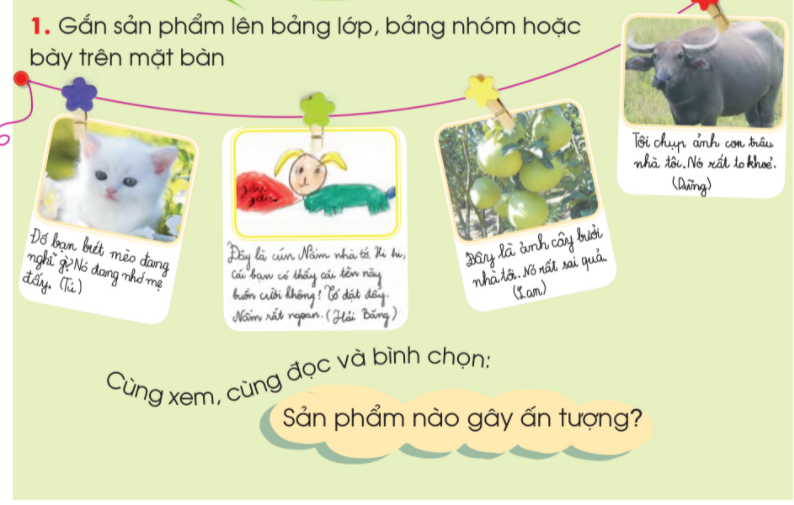 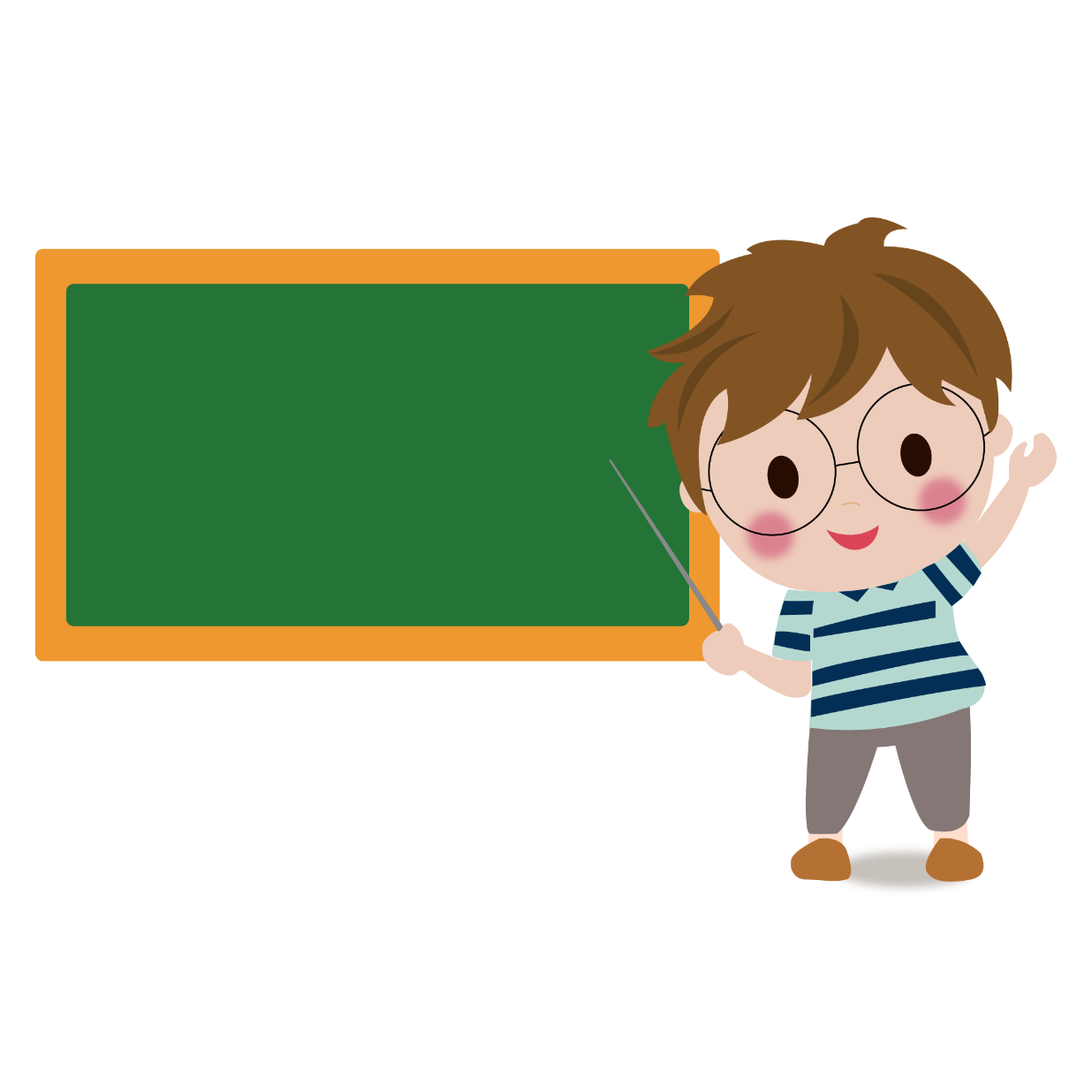 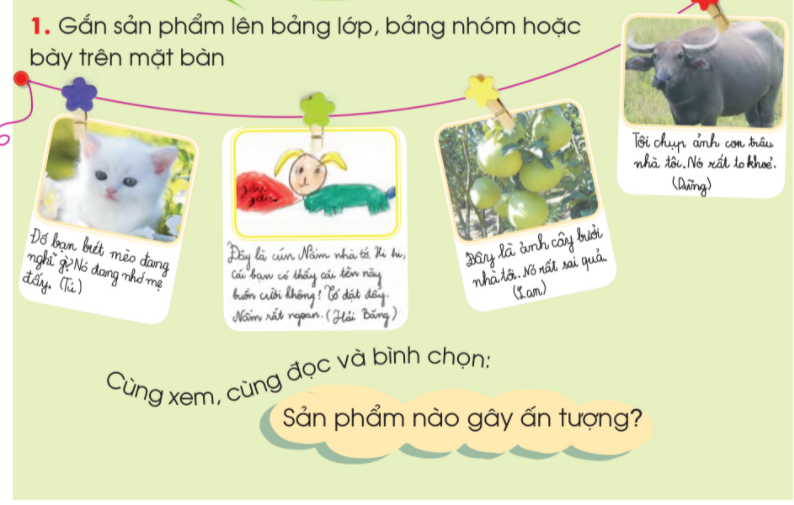 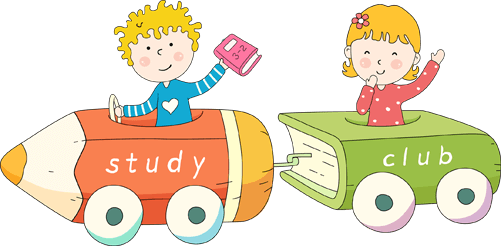 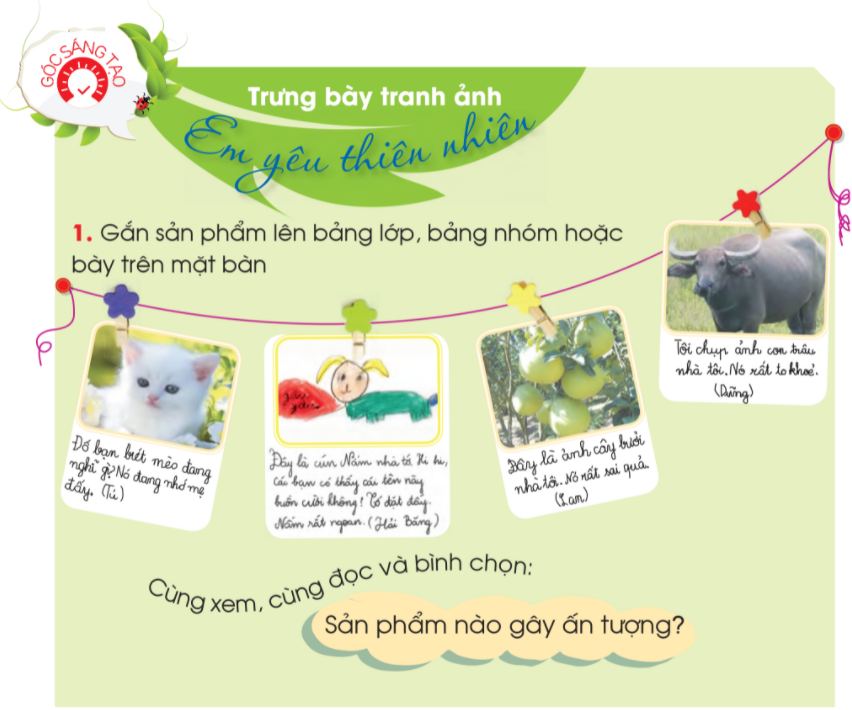 8
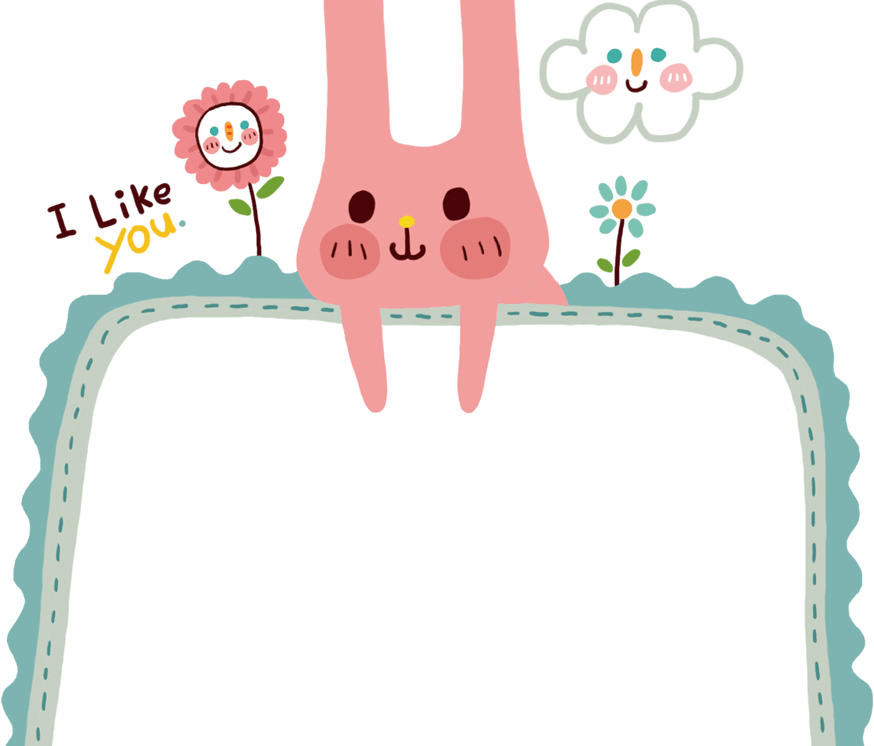 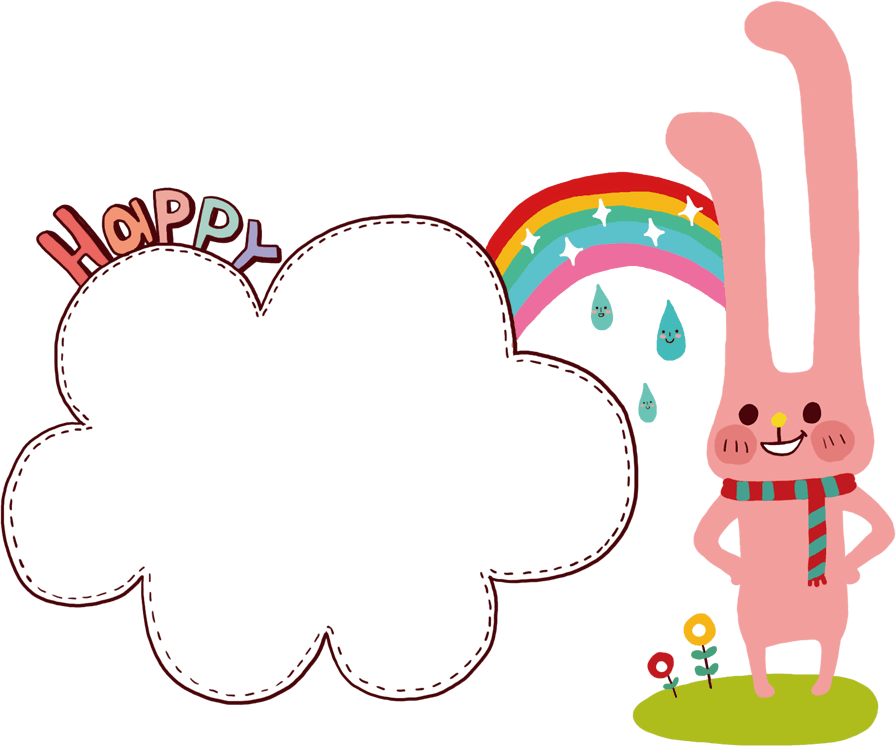 Sản phẩm yêu thích
BÌNH CHỌN
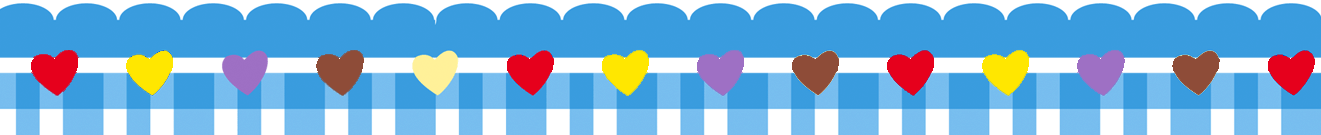 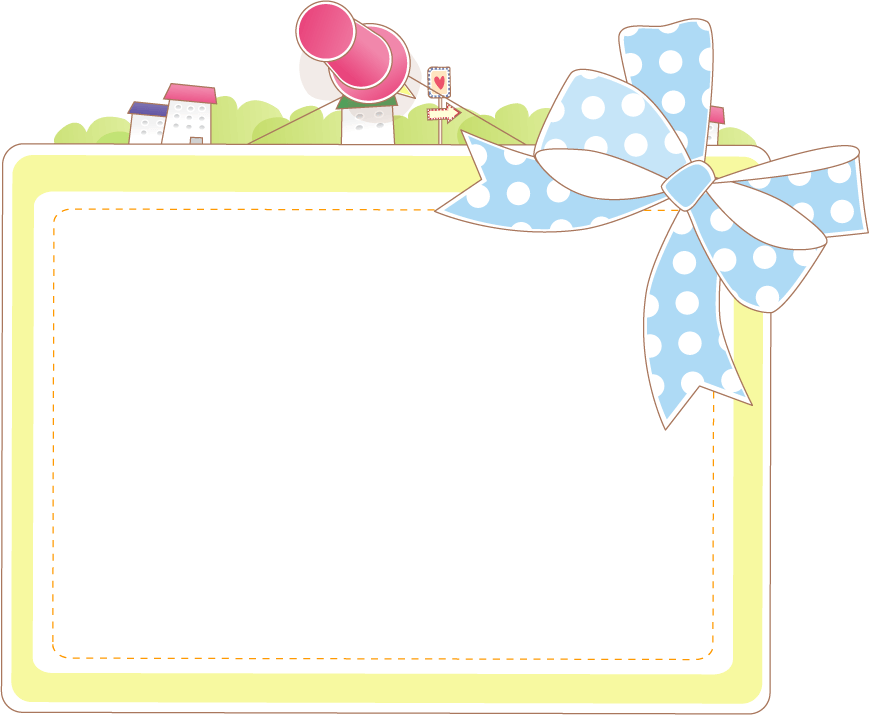 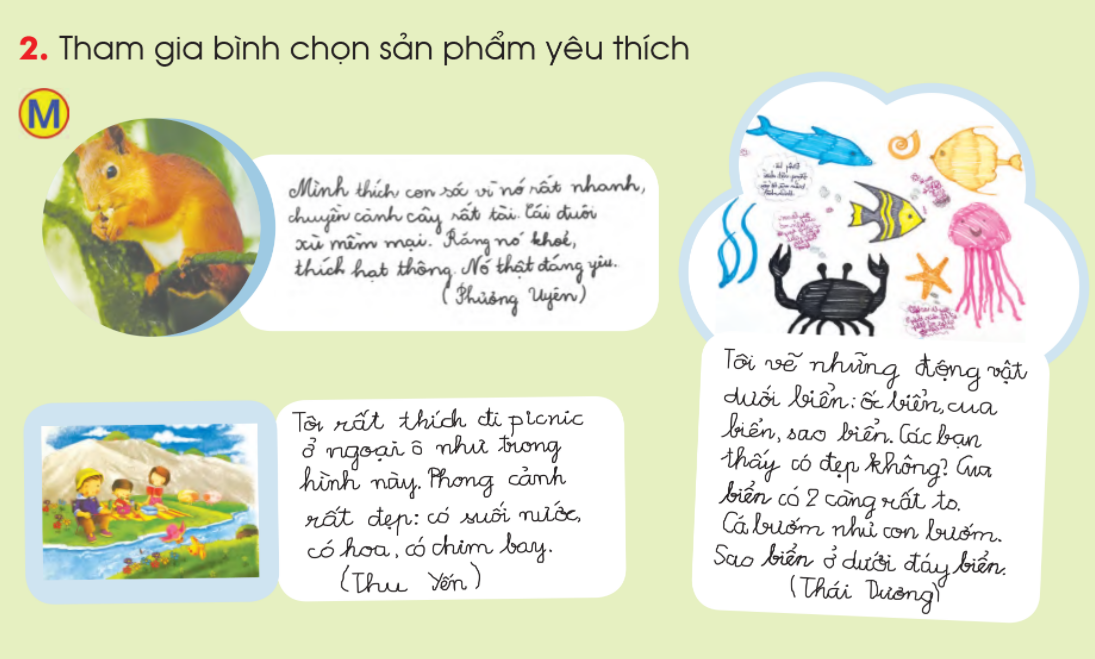 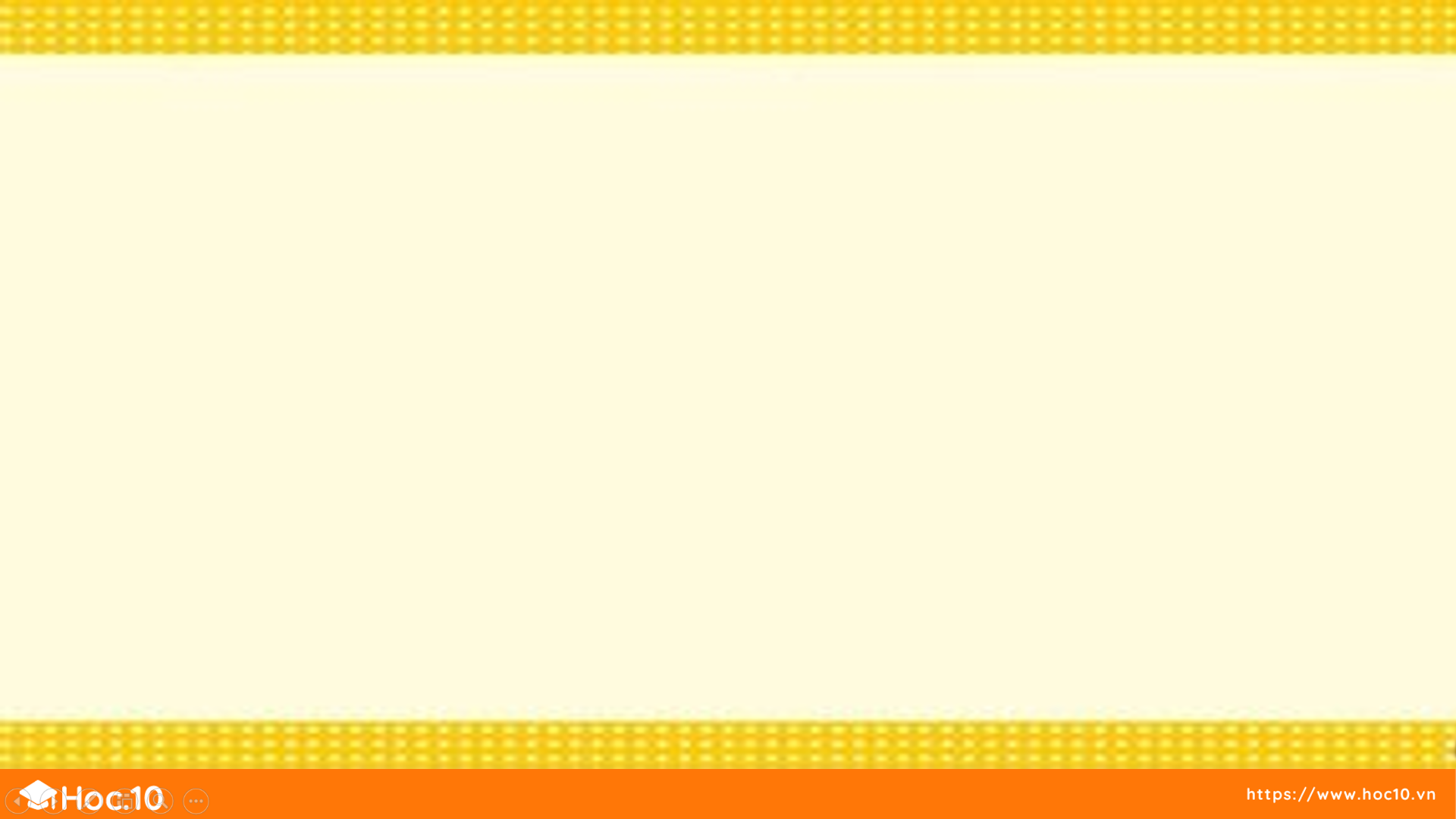 Giới thiệu sản phẩm
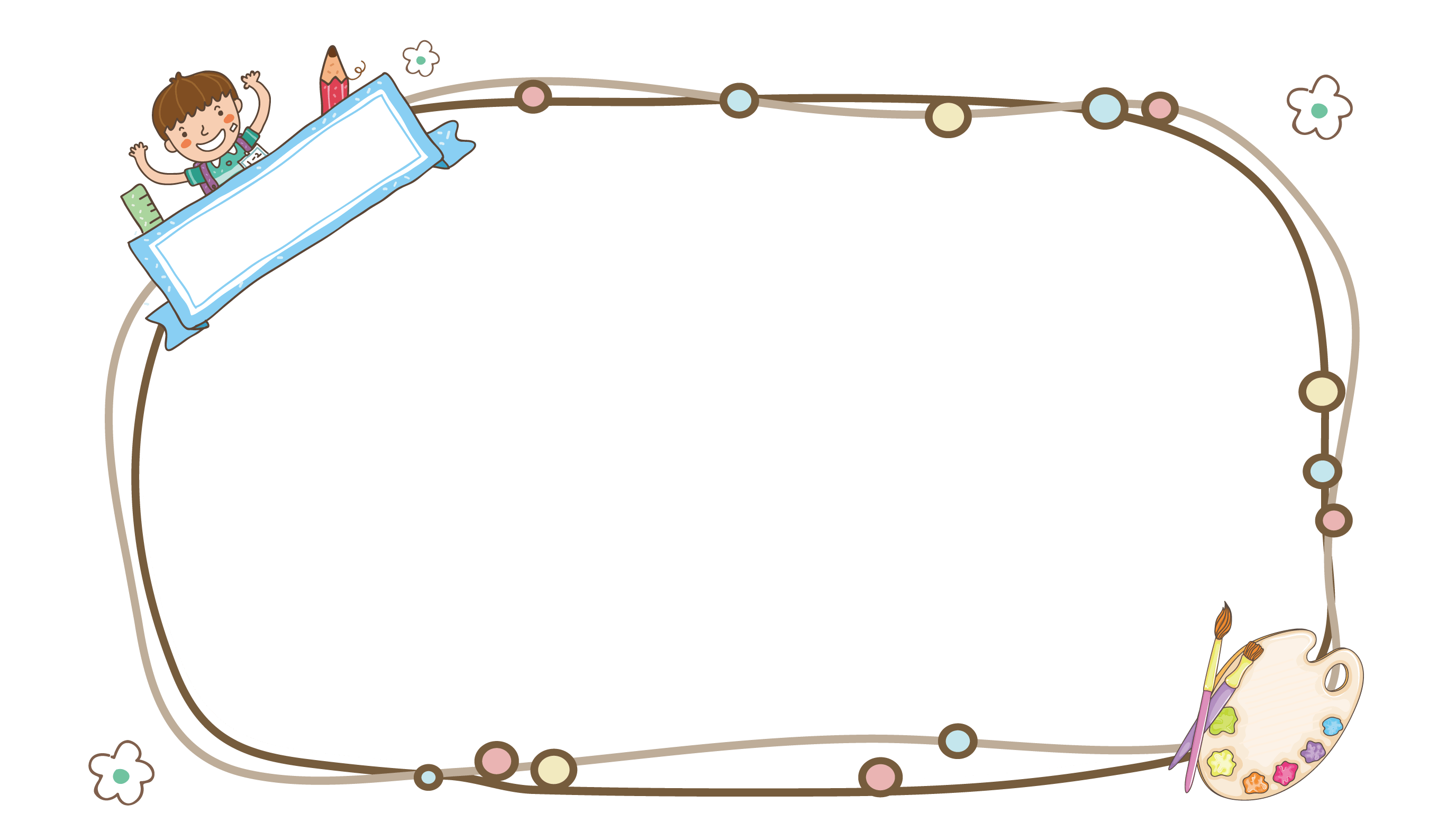 Các bạn được bình chọn, giới thiệu sản phẩm của mình.
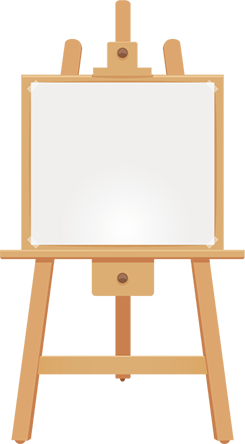 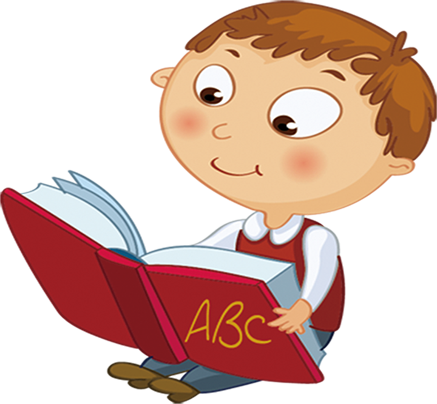 Dặn dò
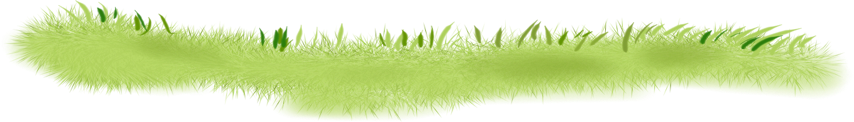